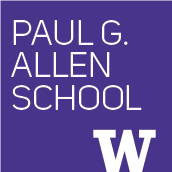 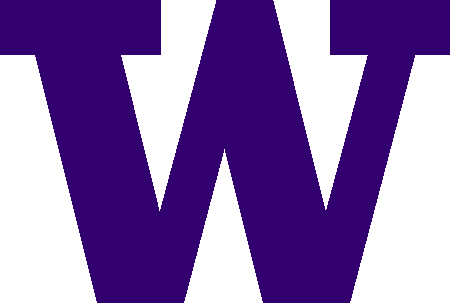 CSE341: Programming LanguagesLecture 15Macros
Dan Grossman
Spring 2017
What is a macro
A macro definition describes how to transform some new syntax into different syntax in the source language

A macro is one way to implement syntactic sugar
“Replace any syntax of the form e1 andalso e2 with         if e1 then e2 else false”

A macro system is a language (or part of a larger language) for defining macros

Macro expansion is the process of rewriting the syntax for each macro use
Before a program is run (or even compiled)
Spring 2017
CSE341: Programming Languages
2
Using Racket Macros
If you define a macro m in Racket, then m becomes a new special form:
Use (m …) gets expanded according to definition

Example definitions (actual definitions coming later):
Expand (my-if e1 then e2 else e3)
    to (if e1 e2 e3)
Expand (comment-out e1 e2)
    to e2
Expand (my-delay e)
    to (mcons #f (lambda () e))
Spring 2017
CSE341: Programming Languages
3
Example uses
It is like we added keywords to our language
Other keywords only keywords in uses of that macro
Syntax error if keywords misused
Rewriting (“expansion”) happens before execution
(my-if x then y else z)  ; (if x y z)
(my-if x then y then z)  ; syntax error

(comment-out (car null) #f)

(my-delay (begin (print "hi") (foo 15)))
Spring 2017
CSE341: Programming Languages
4
Overuse
Macros often deserve a bad reputation because they are often overused or used when functions would be better

When in doubt, resist defining a macro?

But they can be used well
Spring 2017
CSE341: Programming Languages
5
Now…
How any macro system must deal with tokens, parentheses, and scope

How to define macros in Racket

How macro definitions must deal with expression evaluation carefully
Order expressions evaluate and how many times

The key issue of variable bindings in macros and the notion of hygiene
Racket is superior to most languages here
Spring 2017
CSE341: Programming Languages
6
Tokenization
First question for a macro system: How does it tokenize?

Macro systems generally work at the level of tokens not sequences of characters
So must know how programming language tokenizes text

Example: “macro expand head to car”
Would not rewrite (+ headt foo) to (+ cart foo)
Would not rewrite head-door  to  car-door
But would in C where head-door is subtraction
Spring 2017
CSE341: Programming Languages
7
Parenthesization
Second question for a macro system: How does associativity work? 

C/C++ basic example:


Probably not what you wanted:
                                 means                            not

So C macro writers use lots of parentheses, which is fine:


Racket won’t have this problem:
Macro use:         (macro-name …)
After expansion: something else in same place
#define ADD(x,y) x+y
ADD(1,2/3)*4
1 + 2 / 3 * 4
(1 + 2 / 3) * 4
#define ADD(x,y) ((x)+(y))
Spring 2017
CSE341: Programming Languages
8
Local bindings
Third question for a macro system: Can variables shadow macros?

Suppose macros also apply to variable bindings.  Then:



Would become:



This is why C/C++ convention is all-caps macros and non-all-caps for everything else

Racket does not work this way – it gets scope “right”!
(let  ([head 0][car 1]) head) ; 0
(let* ([head 0][car 1]) head) ; 0
(let  ([car 0][car 1]) car) ; error
(let* ([car 0][car 1]) car) ; 1
Spring 2017
CSE341: Programming Languages
9
Example Racket macro definitions
Two simple macros
(define-syntax my-if            ; macro name
  (syntax-rules (then else)     ; other keywords
    [(my-if e1 then e2 else e3) ; macro use
     (if e1 e2 e3)]))        ; form of expansion
(define-syntax comment-out      ; macro name
  (syntax-rules ()              ; other keywords
    [(comment-out ignore instead) ; macro use
     instead]))       ; form of expansion
If the form of the use matches, do the corresponding expansion
In these examples, list of possible use forms has length 1
Else syntax error
Spring 2017
CSE341: Programming Languages
10
Revisiting delay and force
Recall our definition of promises from earlier
Should we use a macro instead to avoid clients’ explicit thunk?
(define (my-delay th)
  (mcons #f th))

(define (my-force p)
	(if (mcar p)
      (mcdr p)
	    (begin (set-mcar! p #t)
              (set-mcdr! p ((mcdr p)))
              (mcdr p))))
(f (my-delay (lambda () e)))
(define (f p) 
  (… (my-force p) …))
Spring 2017
CSE341: Programming Languages
11
A delay macro
A macro can put an expression under a thunk
Delays evaluation without explicit thunk
Cannot implement this with a function
Now client should not use a thunk (that would double-thunk)
Racket’s pre-defined delay is a similar macro
(define-syntax my-delay
  (syntax-rules ()
    [(my-delay e)
     (mcons #f (lambda() e))]))
(f (my-delay e))
Spring 2017
CSE341: Programming Languages
12
What about a force macro?
We could define my-force with a macro too
Good macro style would be to evaluate the argument exactly once (use x below, not multiple evaluations of e)
Which shows it is bad style to use a macro at all here!
Do not use macros when functions do what you want
(define-syntax my-force
  (syntax-rules ()
    [(my-force e)
     (let([x e])
        (if (mcar x)
            (mcdr x)
 	          (begin (set-mcar! x #t)
                               (set-mcdr! p ((mcdr p)))
                       (mcdr p))))]))
Spring 2017
CSE341: Programming Languages
13
Another bad macro
Any function that doubles its argument is fine for clients



These are equivalent to each other

So macros for doubling are bad style but instructive examples:



These are not equivalent to each other.  Consider:
(define (dbl x) (+ x x))
(define (dbl x) (* 2 x))
(define-syntax dbl (syntax-rules()[(dbl x)(+ x x)]))
(define-syntax dbl (syntax-rules()[(dbl x)(* 2 x)]))
(dbl (begin (print "hi") 42))
Spring 2017
CSE341: Programming Languages
14
More examples
Sometimes a macro should re-evaluate an argument it is passed
If not, as in dbl, then use a local binding as needed:





Also good style for macros not to have surprising evaluation order
Good rule of thumb to preserve left-to-right
Bad example (fix with a local binding):
(define-syntax dbl 
  (syntax-rules ()
     [(dbl x)
      (let ([y x]) (+ y y))]))
(define-syntax take 
  (syntax-rules (from)
     [(take e1 from e2)
      (- e2 e1)]))
Spring 2017
CSE341: Programming Languages
15
Local variables in macros
In C/C++, defining local variables inside macros is unwise
When needed done with hacks like __strange_name34

Here is why with a silly example:
Macro:




Use:

Naïve expansion:

But instead Racket “gets it right,” which is part of hygiene
(define-syntax dbl 
  (syntax-rules ()
     [(dbl x) (let ([y 1])
                 (* 2 x y))]))
(let ([y 7]) (dbl y))
(let ([y 7]) (let ([y 1])
                 (* 2 y y)))
Spring 2017
CSE341: Programming Languages
16
The other side of hygiene
This also looks like it would do the “wrong” thing

Macro:



Use:

Naïve expansion:


But again Racket’s hygienic macros get this right!
(define-syntax dbl 
  (syntax-rules ()
     [(dbl x) (* 2 x)]))
(let ([* +]) (dbl 42))
(let ([* +]) (* 2 42))
Spring 2017
CSE341: Programming Languages
17
How hygienic macros work
A hygienic macro system:
Secretly renames local variables in macros with fresh names
Looks up variables used in macros where the macro is defined

Neither of these rules are followed by the “naïve expansion” most macro systems use
Without hygiene, macros are much more brittle (non-modular)

On rare occasions, hygiene is not what you want
Racket has somewhat complicated support for that
Spring 2017
CSE341: Programming Languages
18
More examples
See the code for macros that:

A for loop for executing a body a fixed number of times
Shows a macro that purposely re-evaluates some expressions and not others

Allow 0, 1, or 2 local bindings with fewer parens than let*
Shows a macro with multiple cases

A re-implementation of let* in terms of let
Shows a macro taking any number of arguments
Shows a recursive macro
Spring 2017
CSE341: Programming Languages
19